El tribunal de inmigración Información para inmigrantes y solicitantes de asilo recién llegados
Marzo de 2024
¡Bienvenidos a Washington!
Bem-vindo!
¡Bienvenidos!
Boyei malamu!
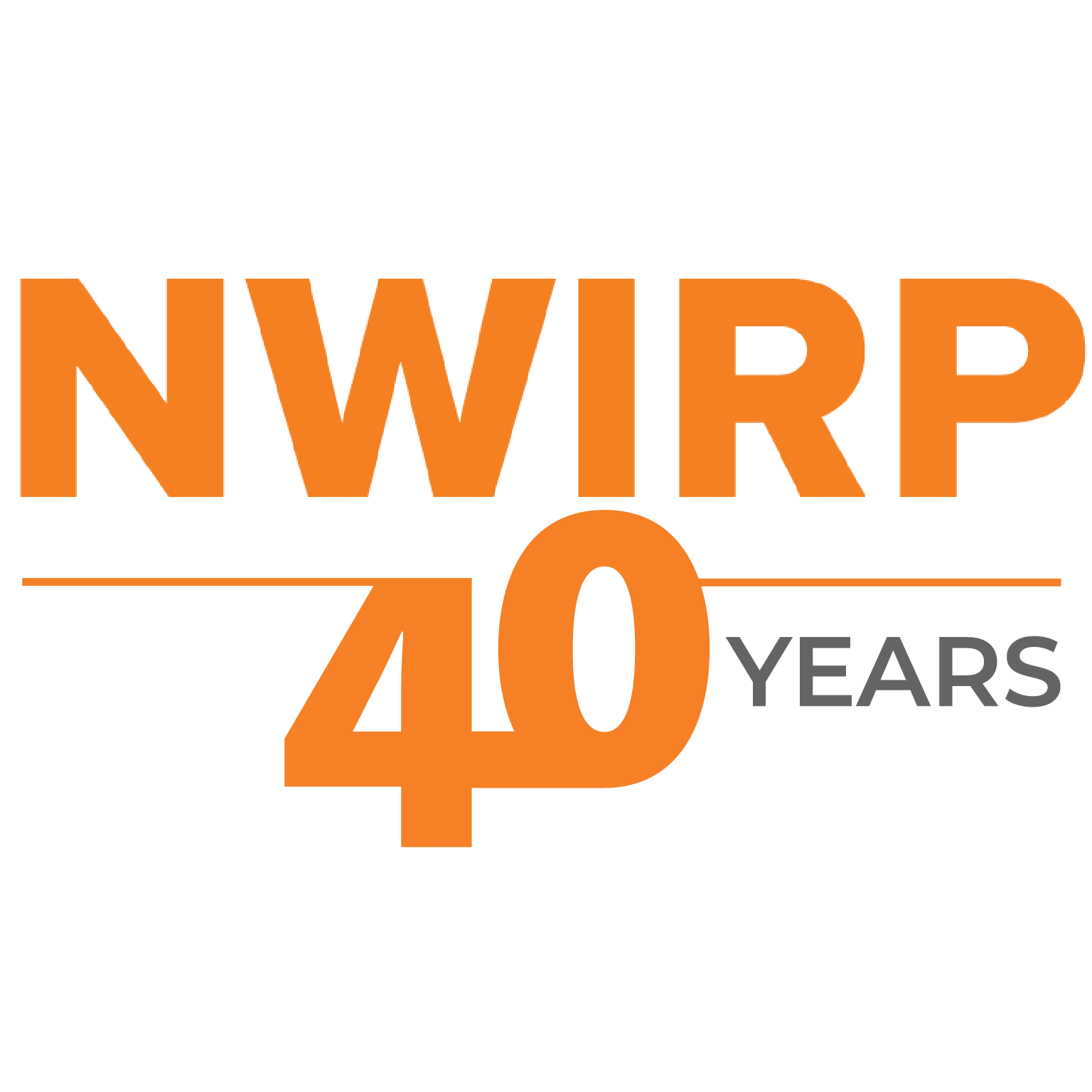 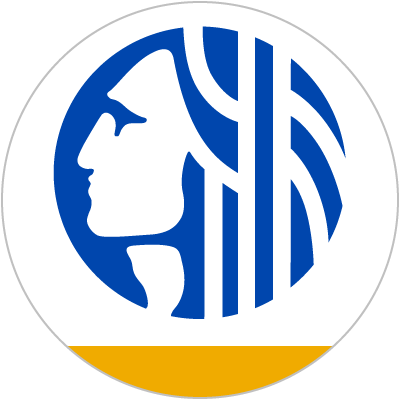 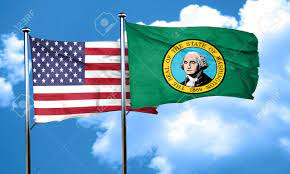 El Tribunal de Inmigración de Seattle
Dirección915 2nd Ave., Suite 613Seattle, WA 98174
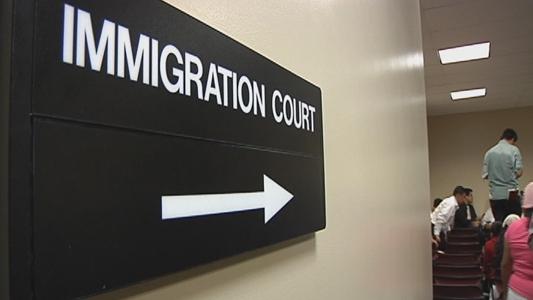 El Tribunal de Inmigración de Seattle
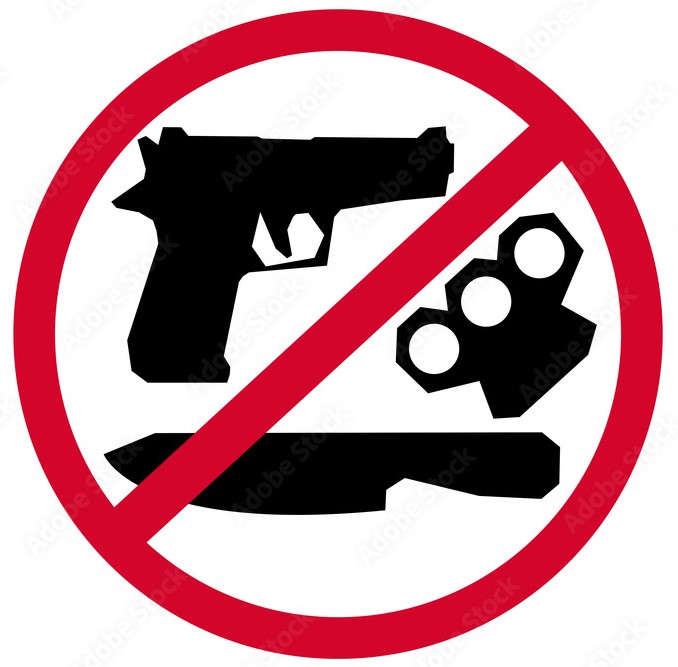 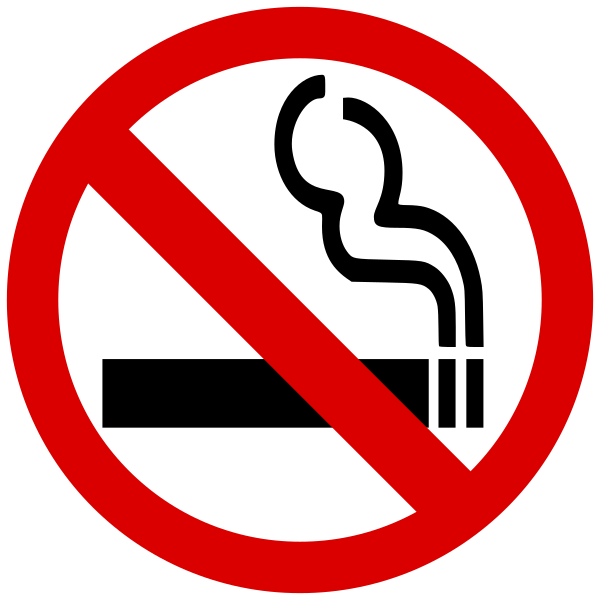 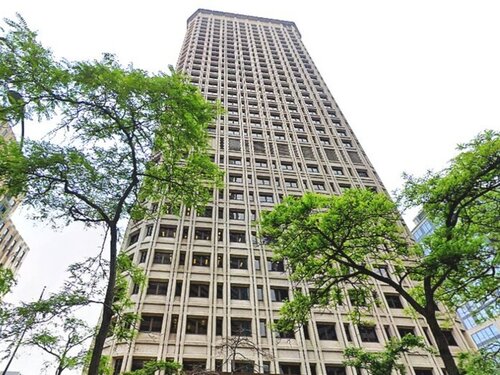 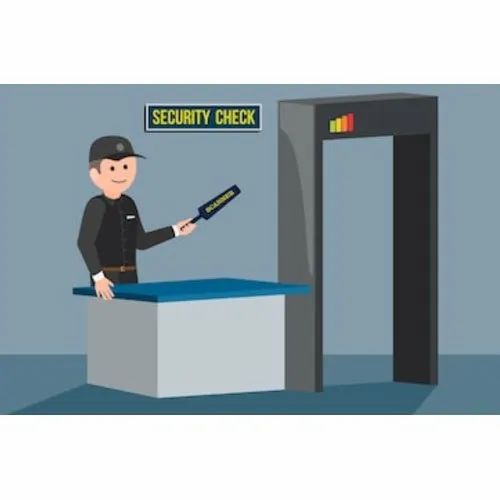 Aviso de Audiencia (Notice of Hearing)
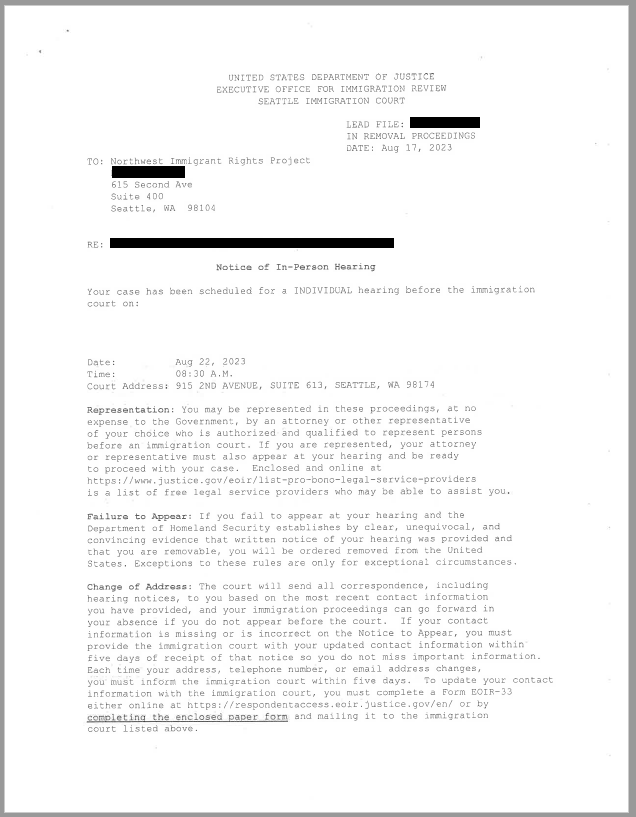 Aviso de audiencia en persona (Notice of In-Person Hearing)
La fecha, la hora y la dirección del tribunal se encuentran aquí
Aviso de Audiencia (Notice of Hearing)
http://justice.gov/eoir/find-immigration-court-and-access-internet-based-hearings
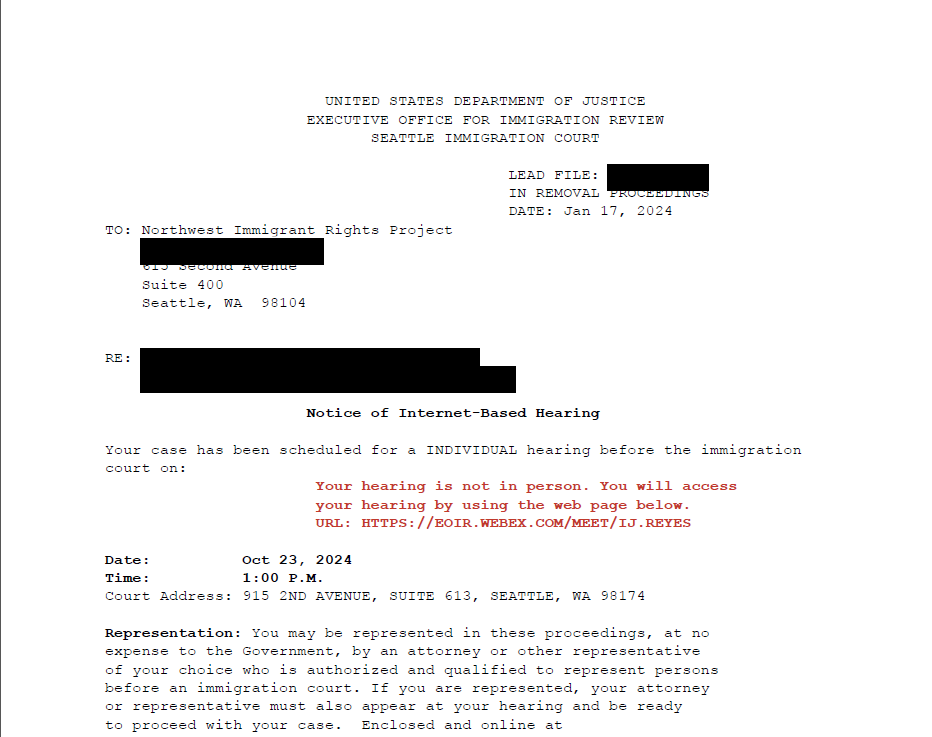 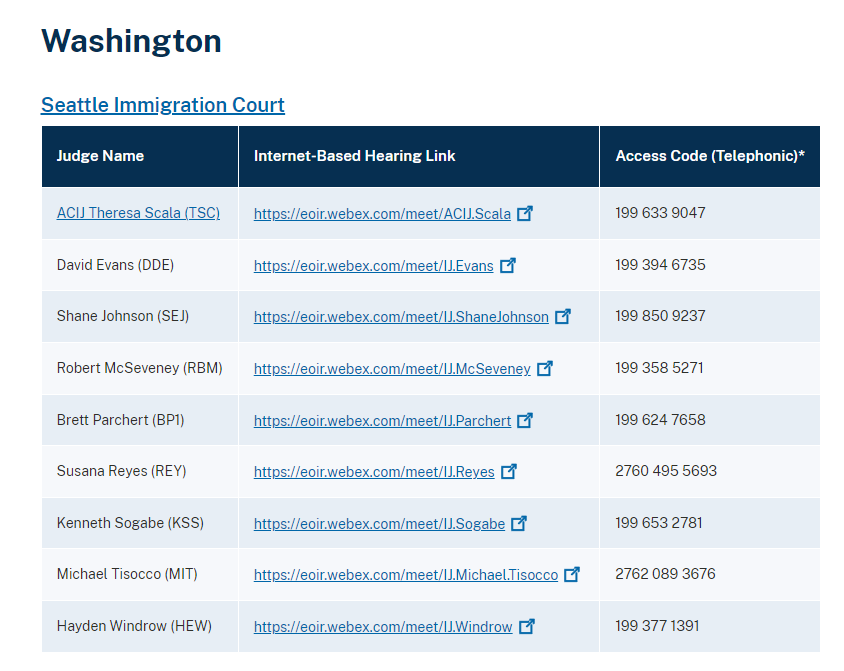 Aviso de Comparecencia (Notice to Appear)
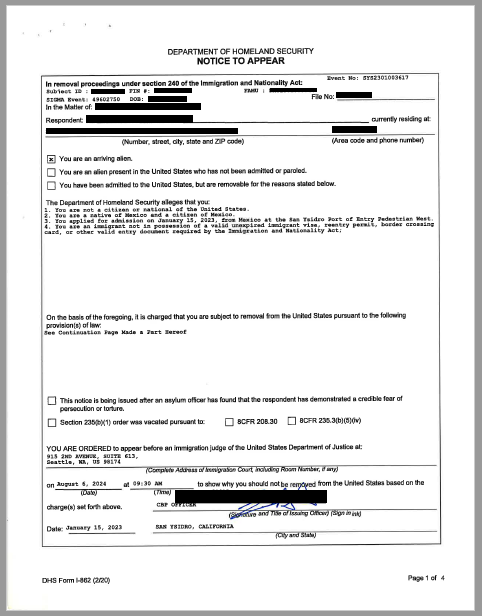 Aviso de Comparecencia (Notice to Appear)
"Hechos"/"Alegatos”
Se le ordena comparecer ante un juez de inmigración del Departamento de Justicia de los Estados Unidos en: 

915 2nd Avenue, Suite 613
Seattle, WA 98174
Cómo revisar el estatus de su caso con el Tribunal de Inmigración
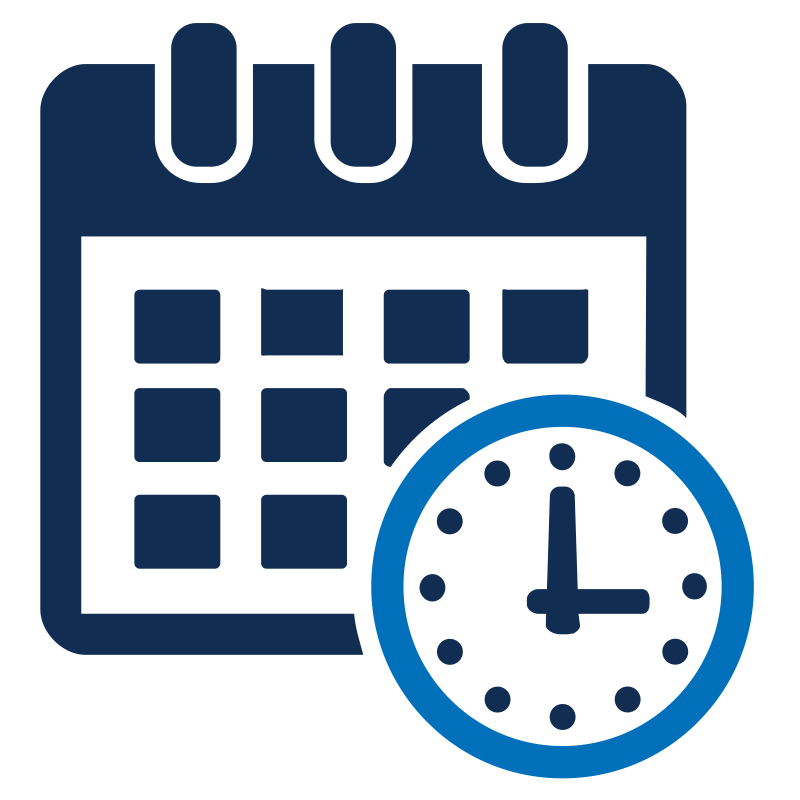 Página web de Información Automatizada de Casos
https://acis.eoir.justice/gov/en
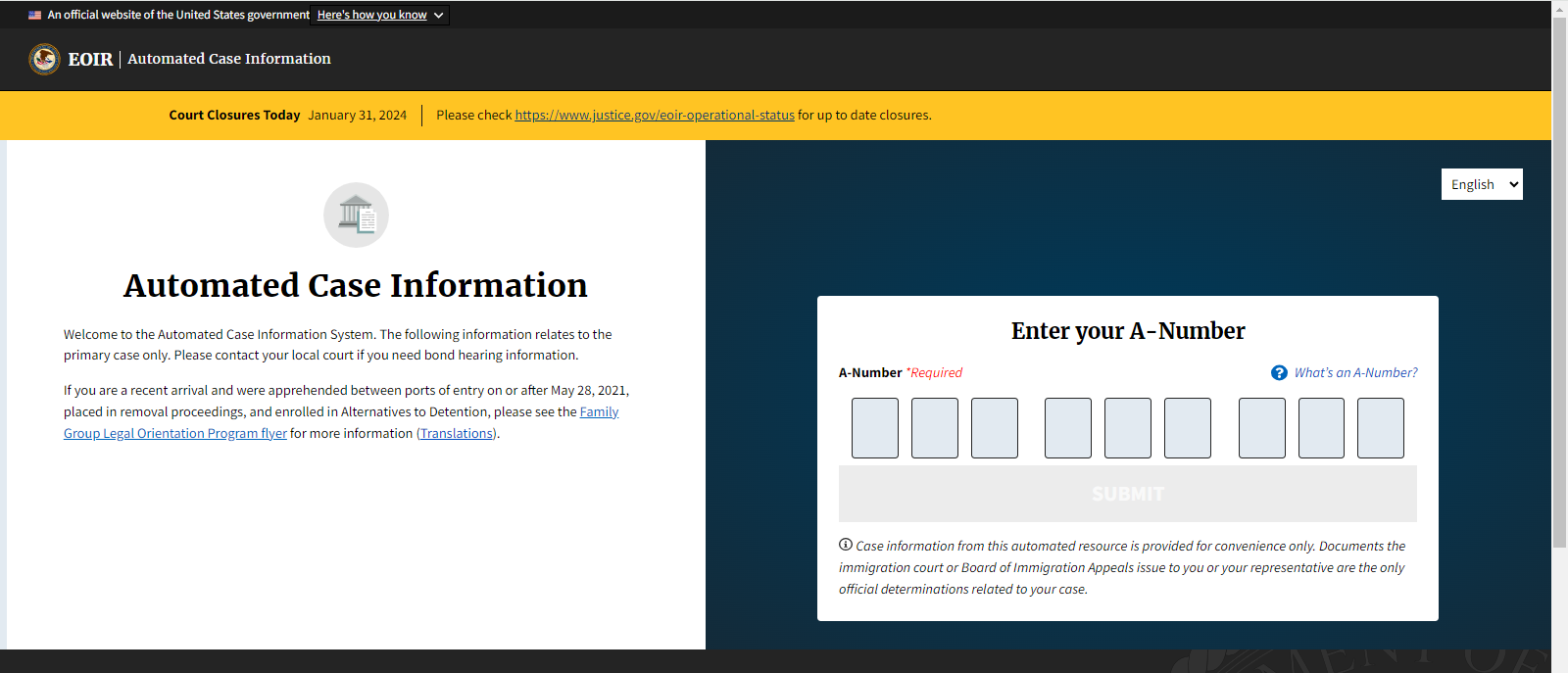 Página web de Información Automatizada de Casos
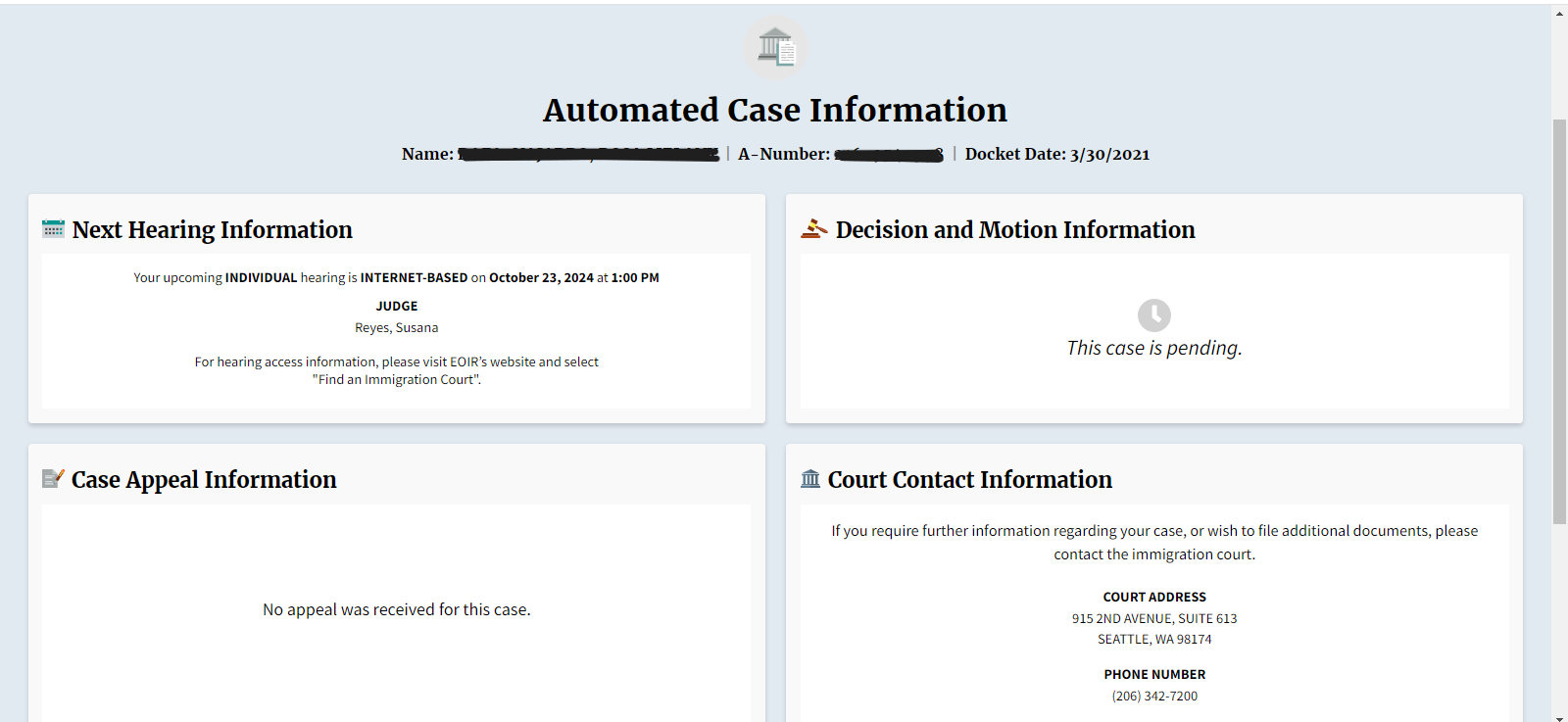 Línea Directa de Información de Casos
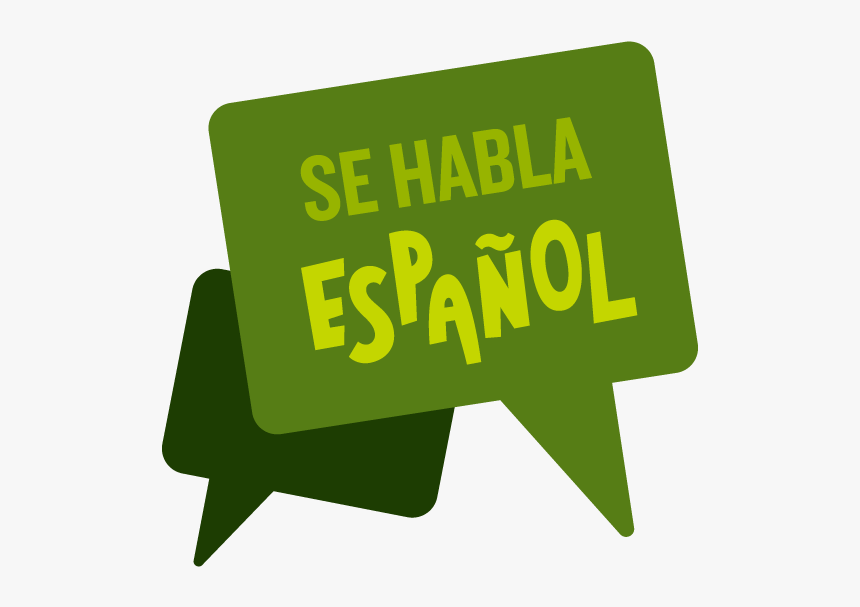 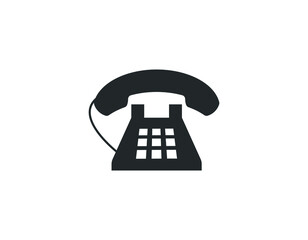 Llame al teléfono directo al 1-800-898-7180
Oprima "1" para obtener información sobre la fecha, hora y lugar de su audiencia, y para confirmar el tipo de audiencia;
Oprima "2" para revisar cuántos días han transcurrido desde que presentó su solicitud de asilo en el Tribunal de Inmigración;
Oprima "3" para confirmar que su caso sigue pendiente en el Tribunal de Inmigración y para revisar cualquier información sobre órdenes de expulsión; 
Oprima "4" para revisar cualquier información acerca de un recurso de apelación; o
Oprima "5" para obtener información sobre la presentación de documentos o solicitudes en su caso de inmigración.
Cómo cambiar su dirección en el tribunal de inmigración
Los chequeos con ICE NO son audiencias en el Tribunal de Inmigración
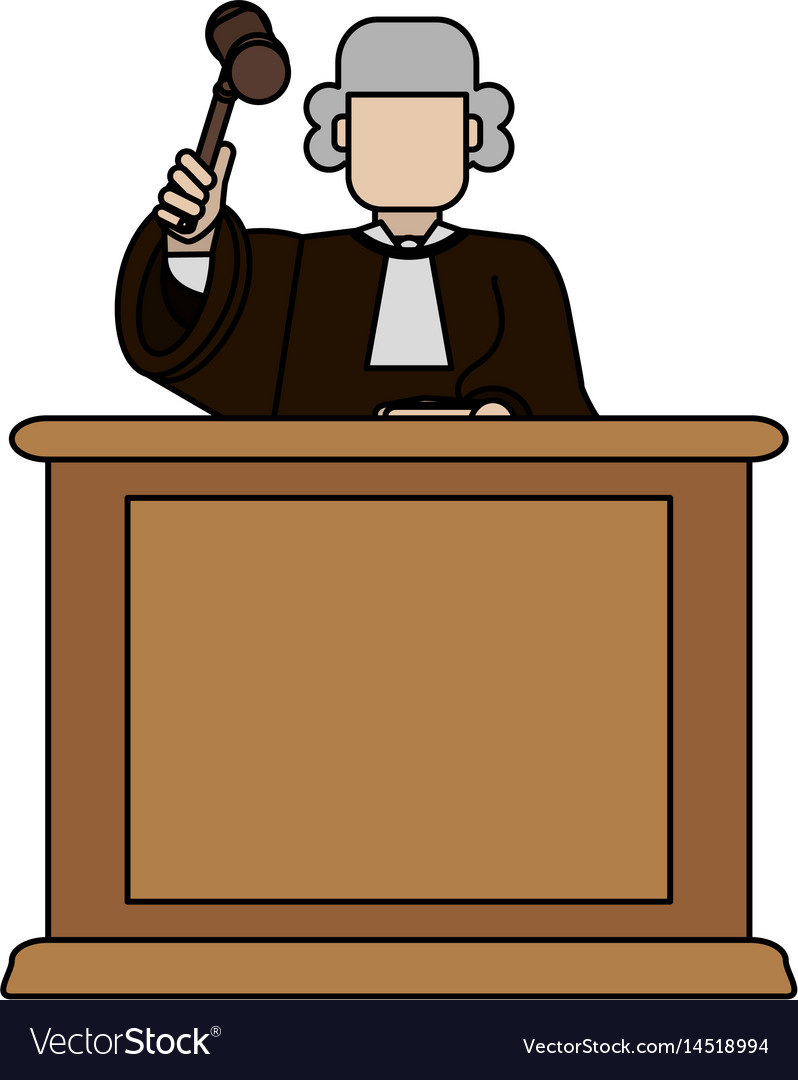 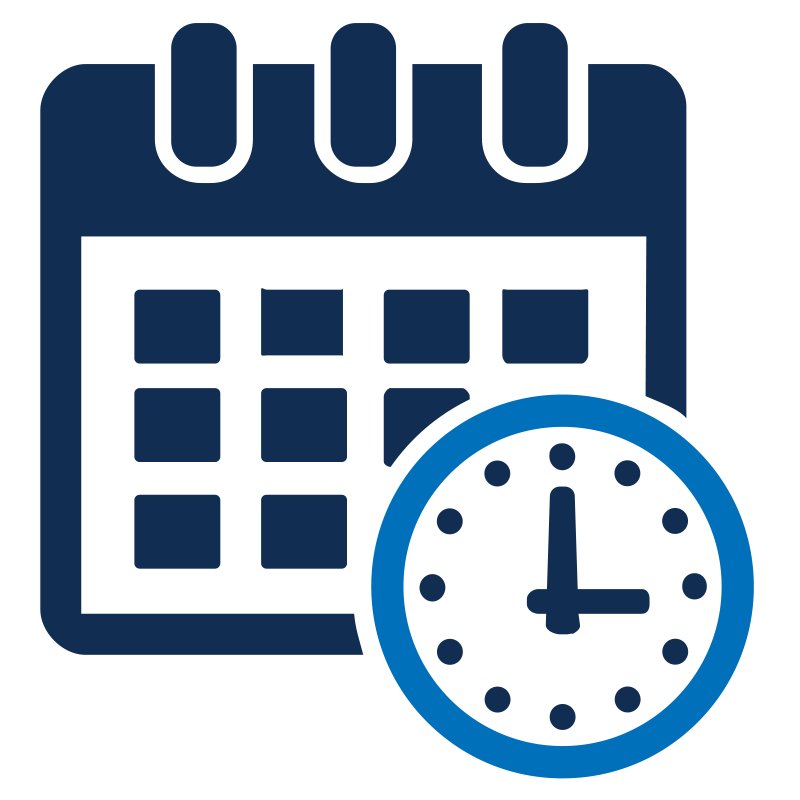 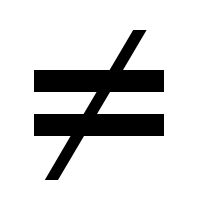 Cómo cambiar su dirección en el tribunal de inmigración
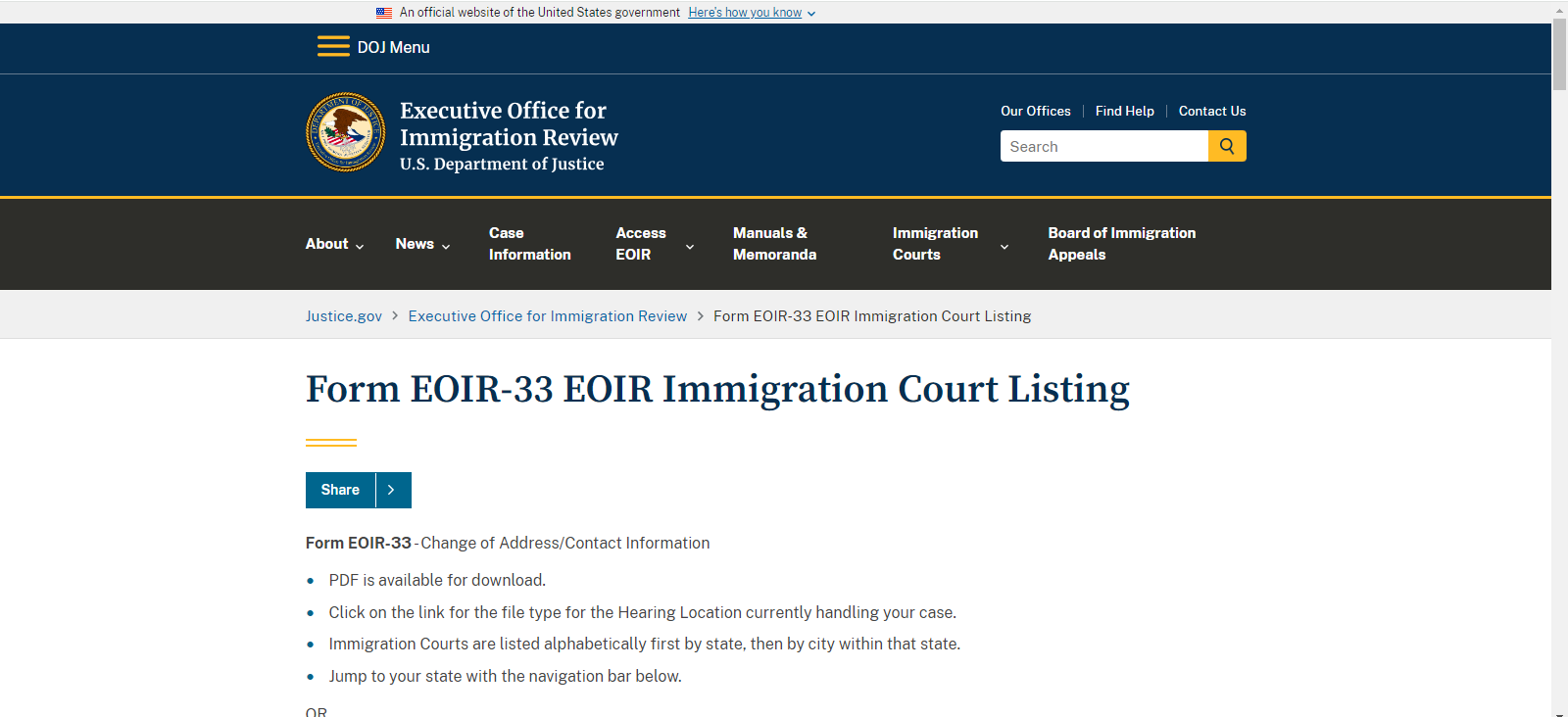 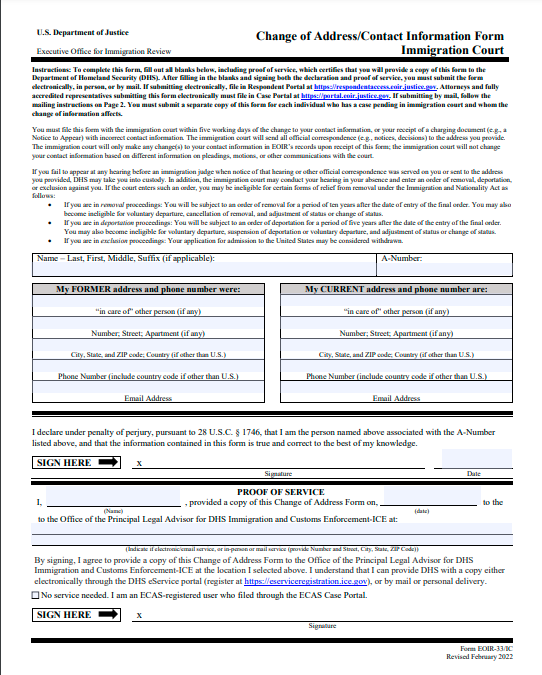 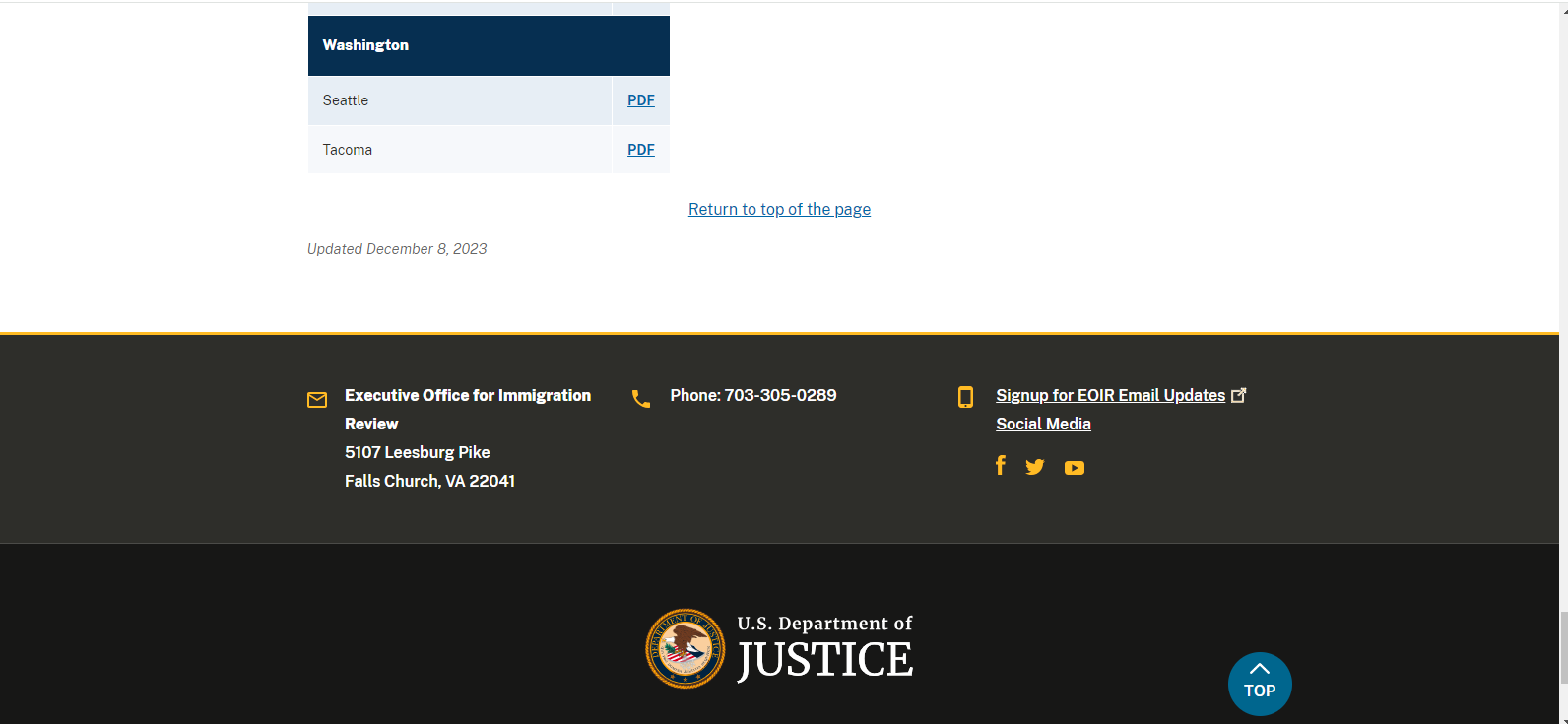 Cómo cambiar su dirección en el tribunal de inmigración
https://respondentaccess.eoir.justice.gov/en/forms/eoir33ic/
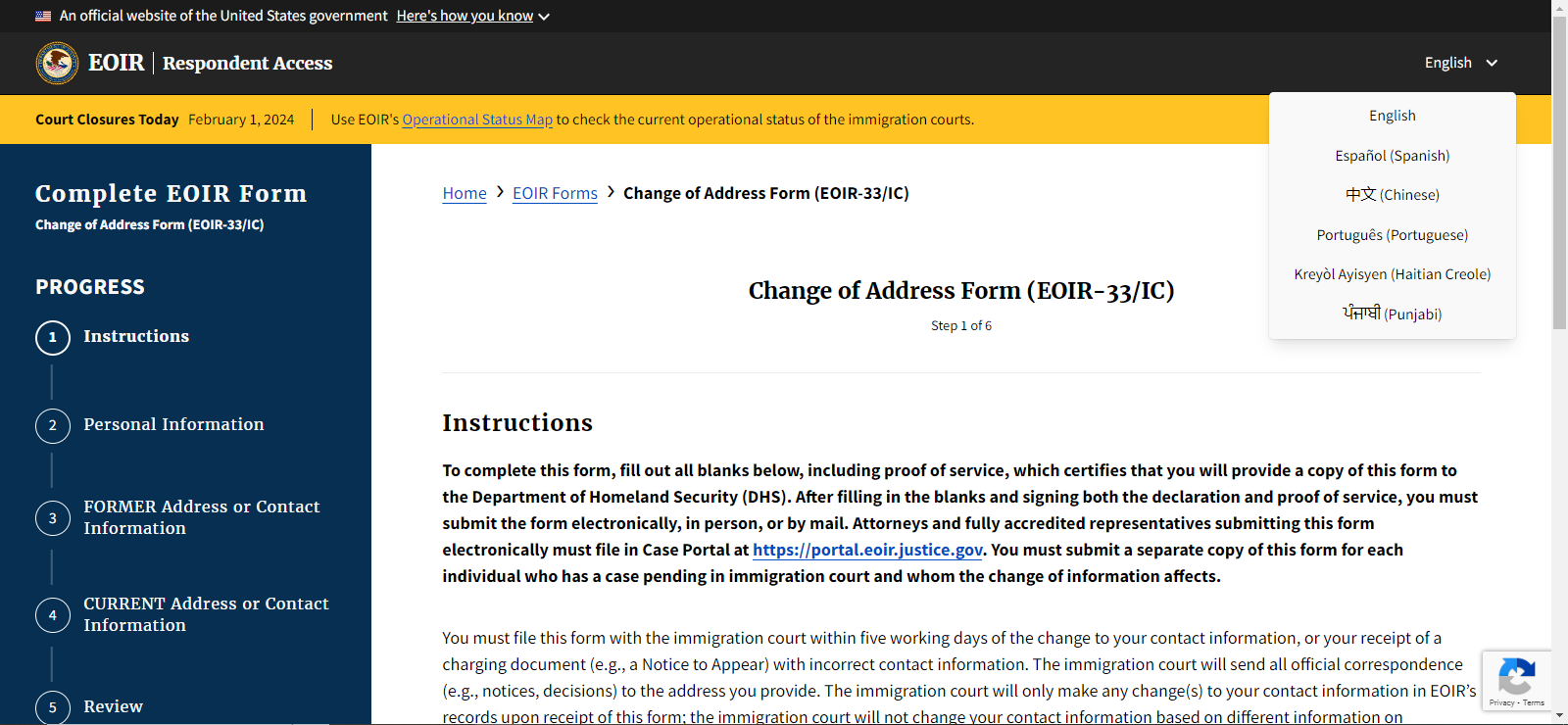 ¡Recuerde!
Una copia fiel y exacta de todo lo que presente ante el tribunal de inmigración tiene que entregarse simultáneamente a los abogados del gobierno en la dirección de más abajo: 

Office of the Principal Legal Advisor
DHS-ICE
915 Second Avenue, Suite 708
Seattle, WA 98174
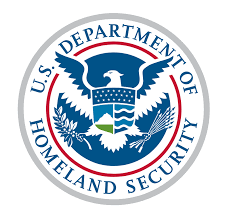 Tipos de audiencias en el Tribunal de Inmigración
Su primera audiencia del Calendario Maestro
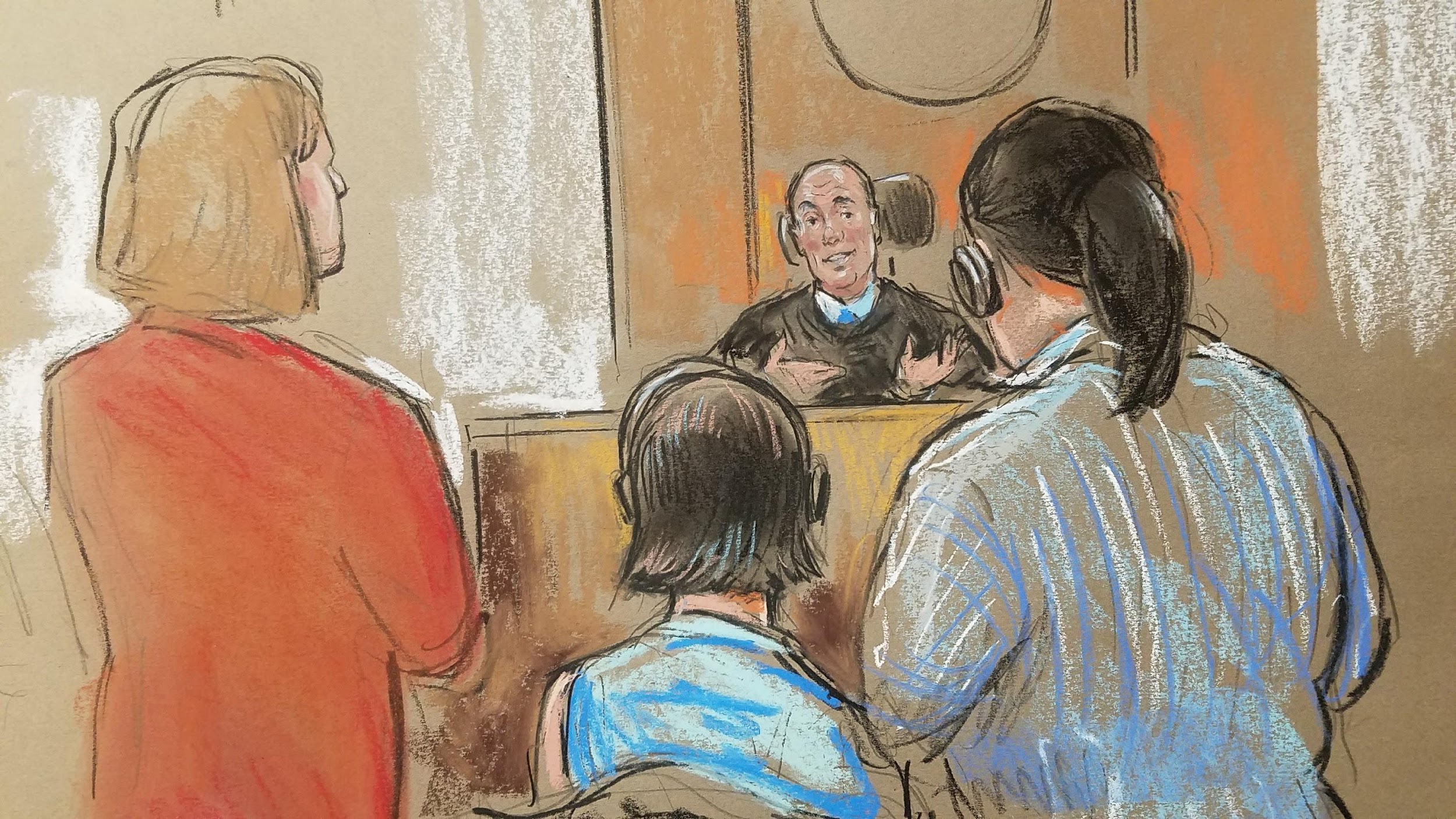 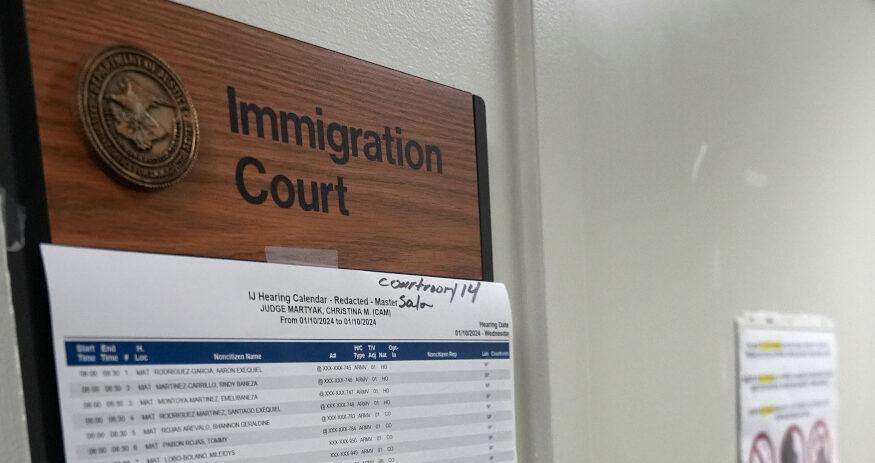 *Bocetos de Bill Hennessy
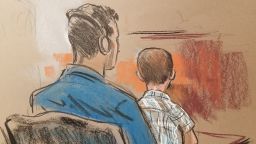 Otras audiencias del calendario maestro
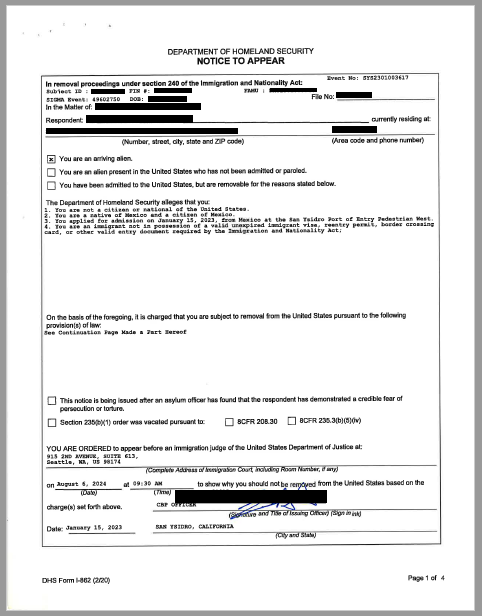 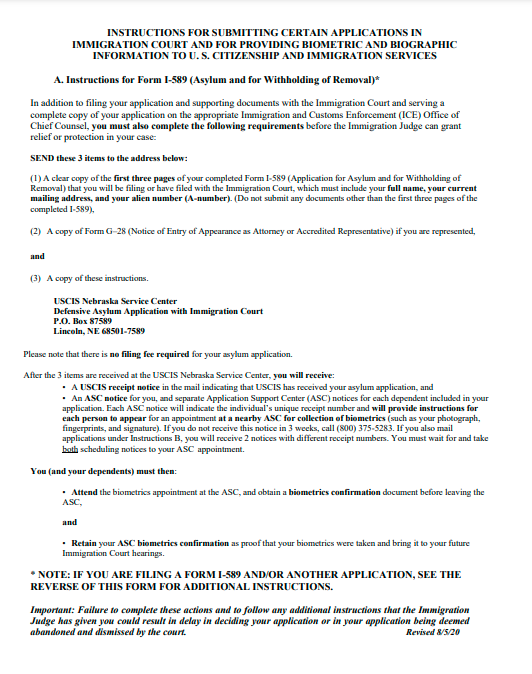 "Hechos" / "Alegatos”
Otras audiencias del calendario maestro
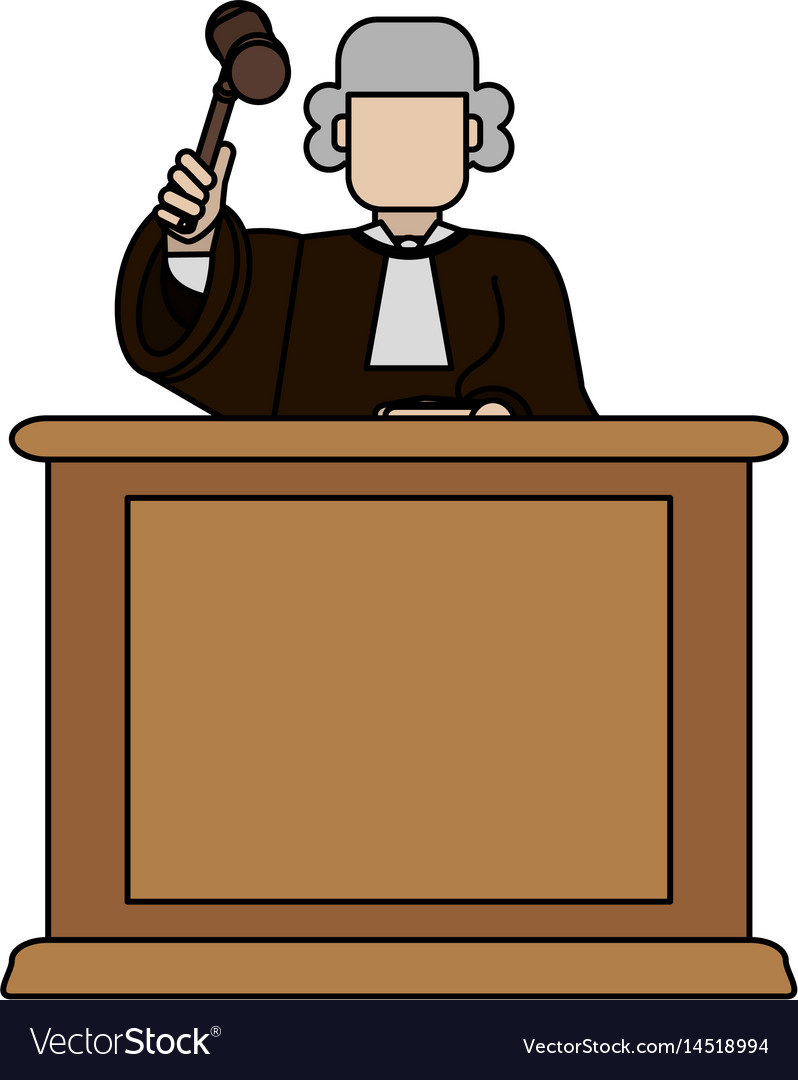 ¿Qué puede pasar?
Le darán otra audiencia del calendario maestro para presentar su solicitud de asilo o para llevar un abogado;
Es posible que le den una fecha para presentar su solicitud de asilo y otras pruebas ante el tribunal; 
Podría dársele la fecha para su audiencia individual o de méritos
Audiencia individual
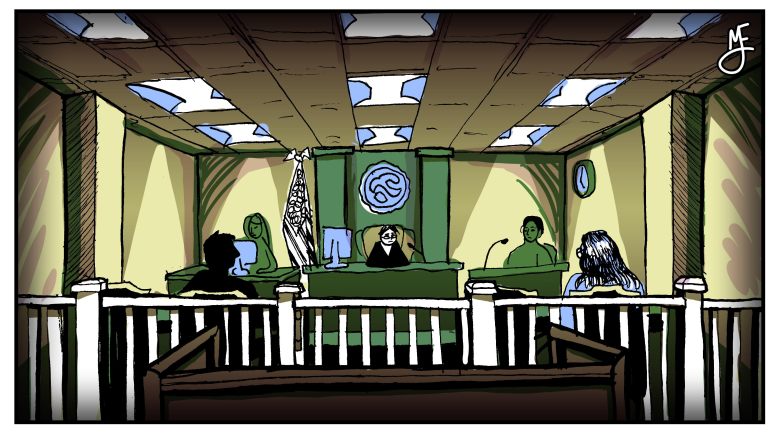 *Ilustración de Michael Elizabeth Johnson
Audiencia individual
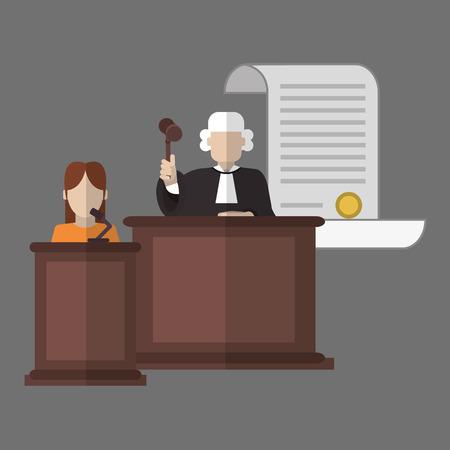 ¿Qué pasará en mi audiencia?

Le pondrán bajo juramento
Presentará su caso al juez, explicando por qué decidió venir a Estados Unidos.
Pruebas que puede presentar para respaldar su caso:
	Documentos (como informes policiales, 	informes médicos, etc.), artículos de 	periódicos, informes sobre las condiciones del país
	
	Testimonio de terceros
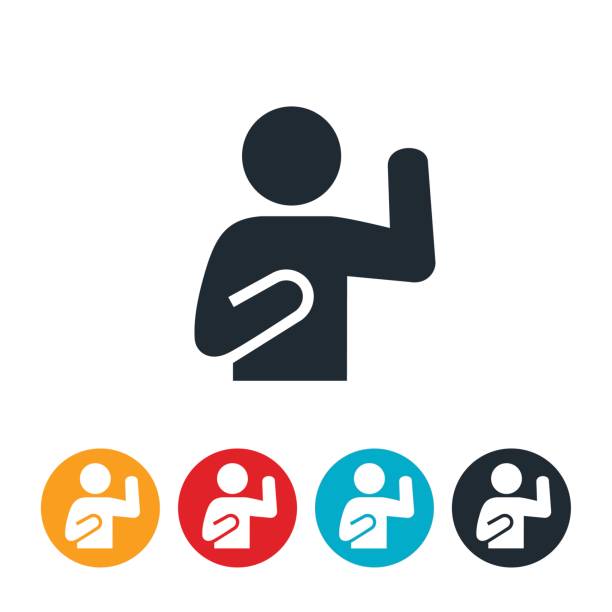 ¿Y si niegan mi caso?
Aviso de recurso de apelación
Board of Immigration Appeals
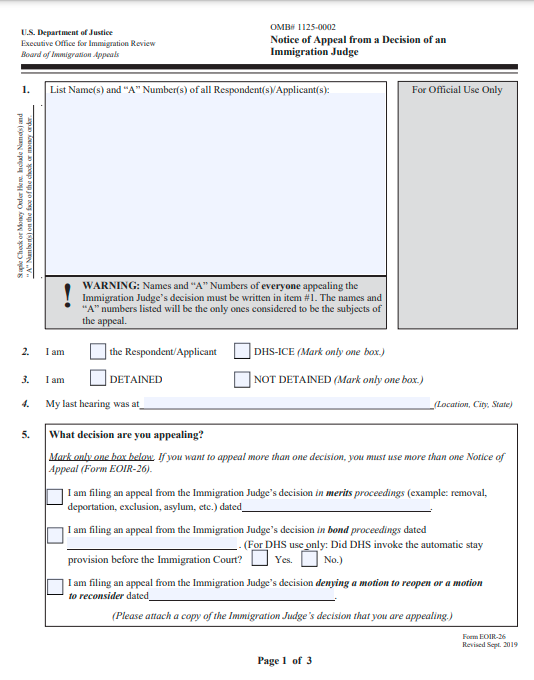 Clerk’s Office 
5107 Leesburg Pike, Suite 2000 
Falls Church, VA 22041
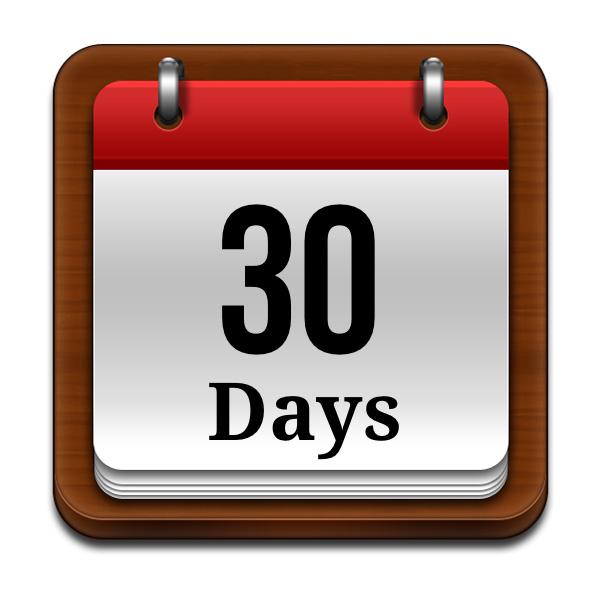 Office of the Principal Legal Advisor, DHS-ICE

915 Second Avenue, Suite 708
Seattle, WA 98174
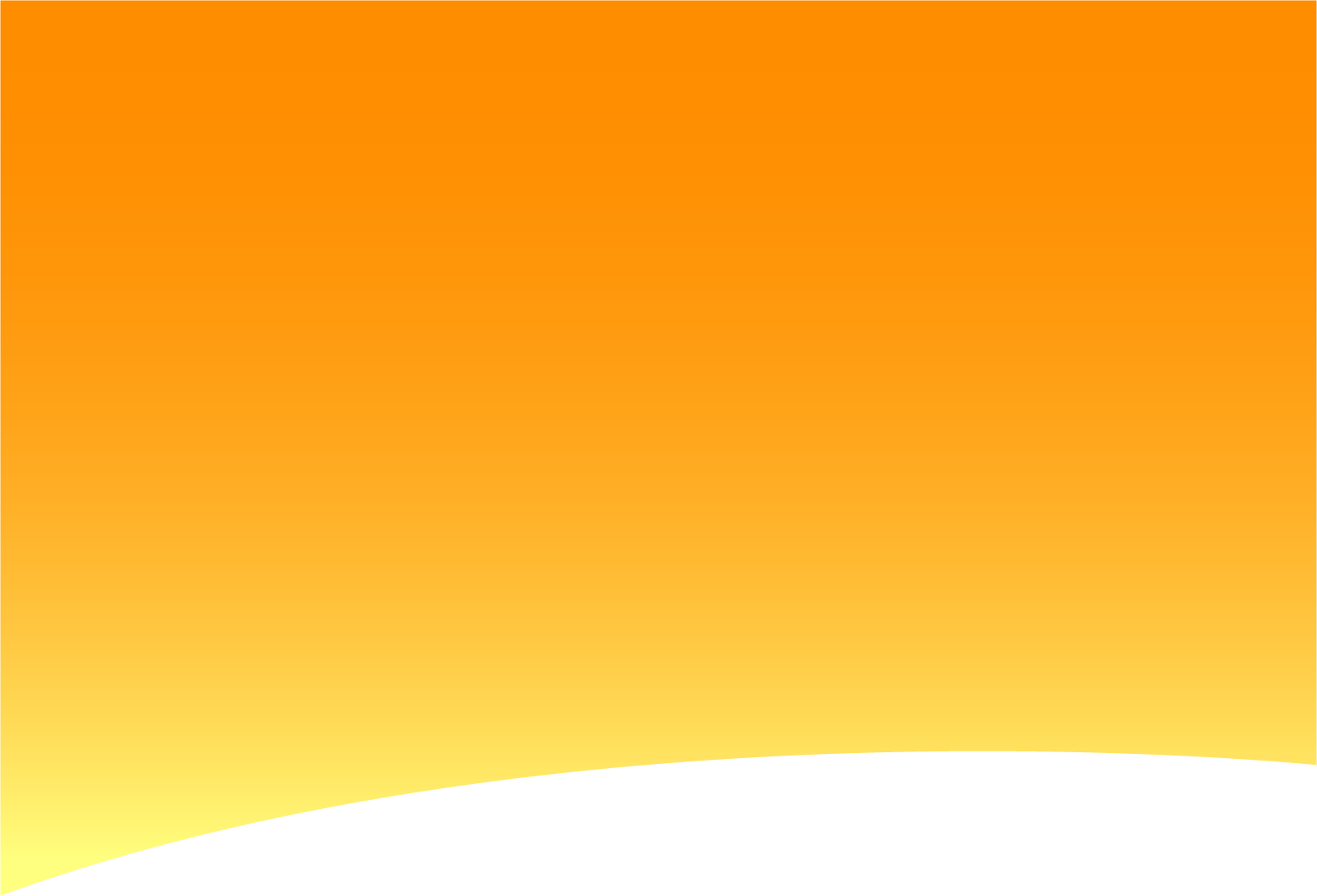 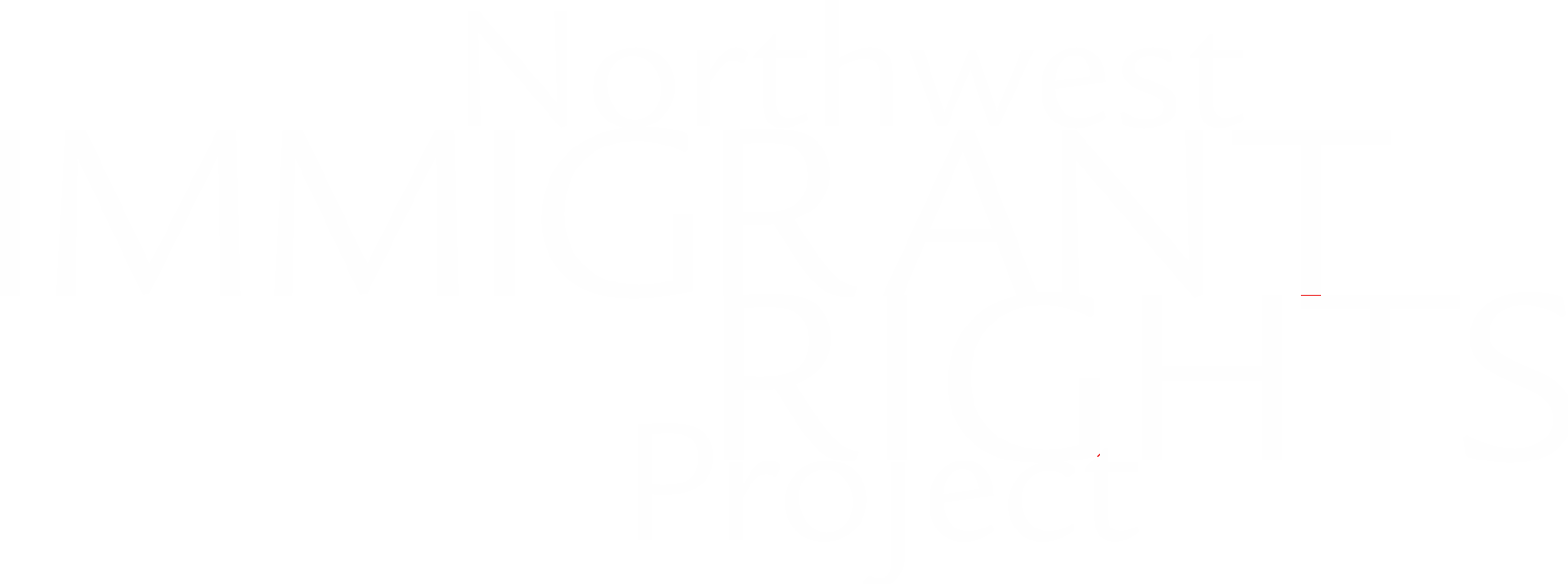 Para obtener más ayuda en materia de inmigración,visite nwirp.org
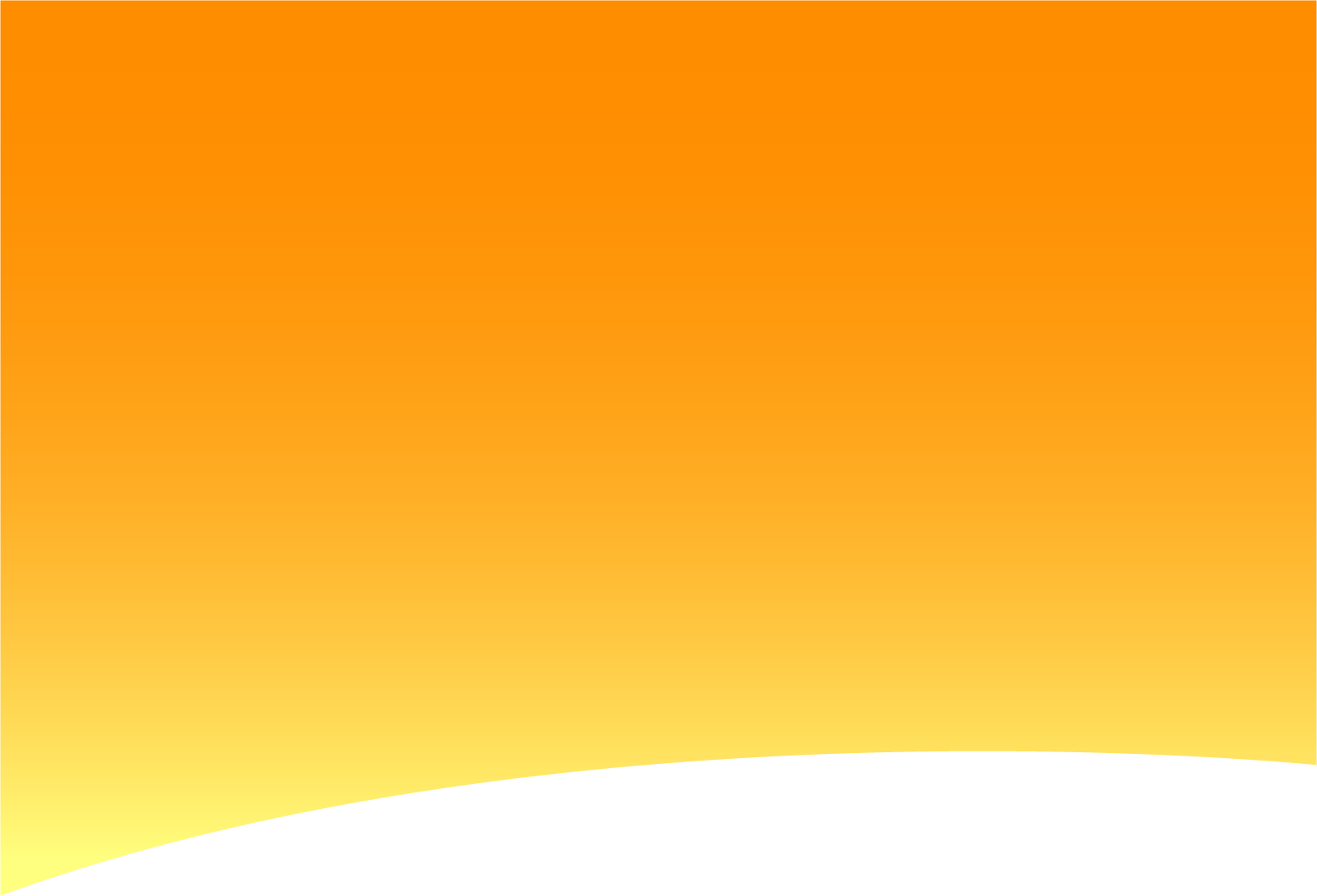 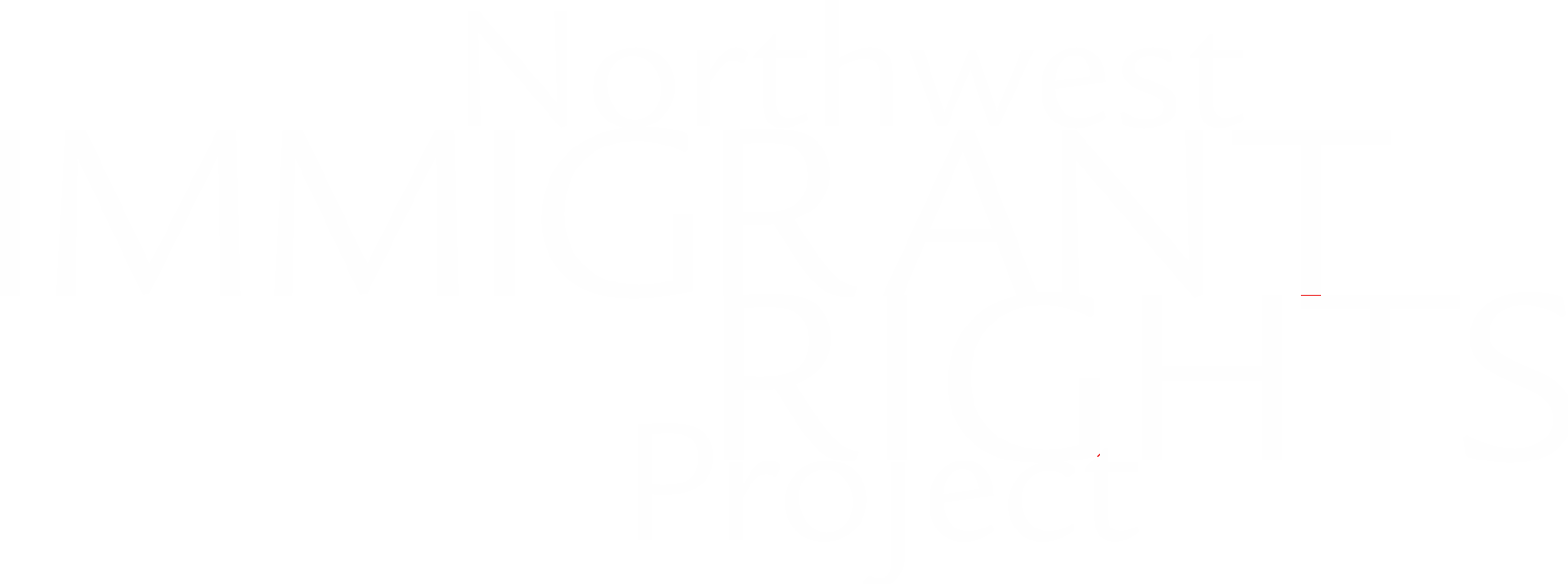 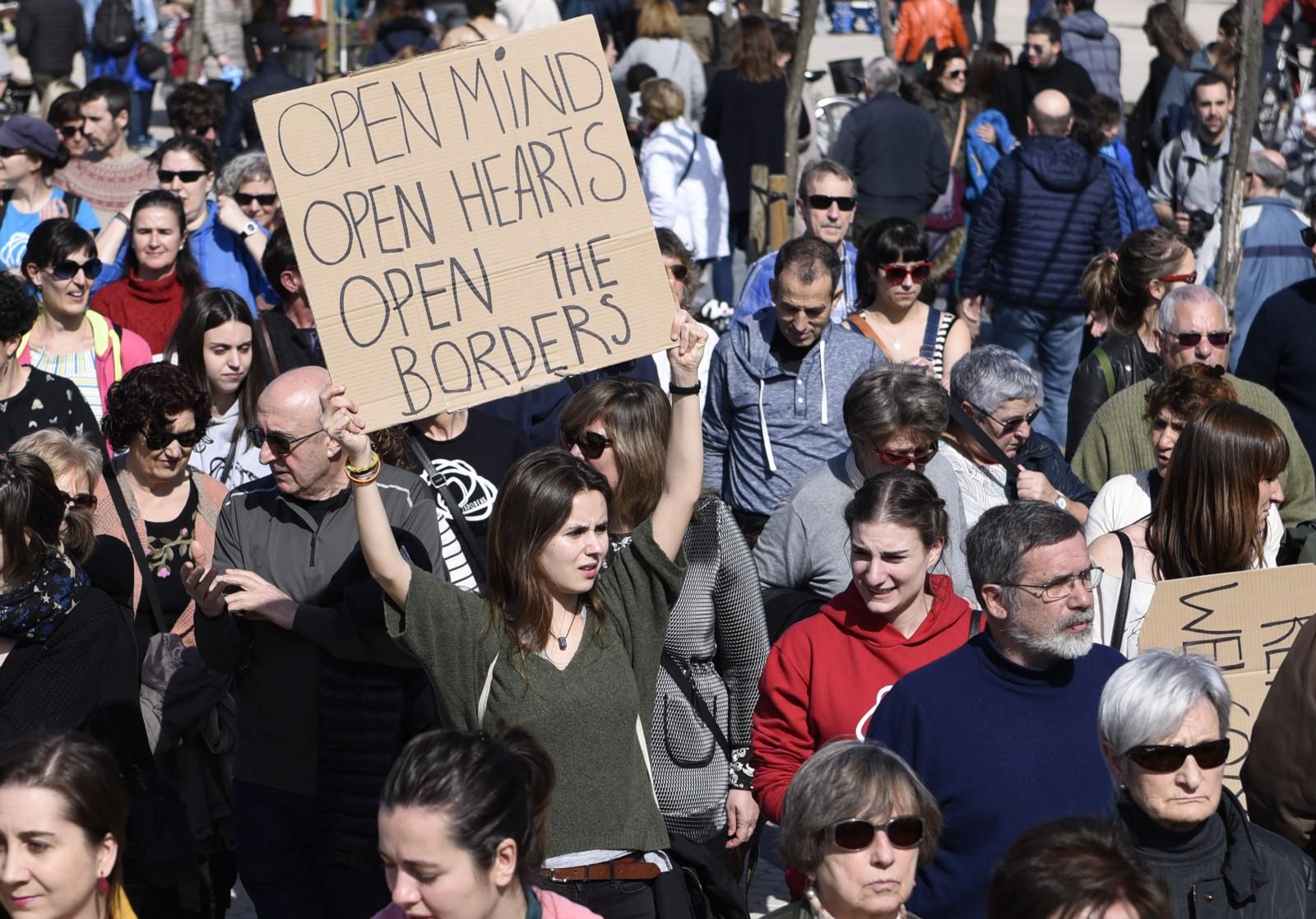